ŠKOLA I OBRAZOVANJE U RIMU
SUSTAV ŠKOLOVANJAUSTAV ŠKOLOVANJA
sustav školovanja u Rimu trajao je sedam godina
u početku  se podučavalo čitanje i pisanje
 učitelj koji ih je tome podučavao zvao se magister ludi (ludus - igra)
kasnije se podučavala rimska i grčka književnost i aritmetika i geometrija 
učitelj književnosti se zvao grammaticus, a matematike calculus
taj ciklus obrazovanja pohađale su i djevojčice i dječaci i trajao je do 15-te godine
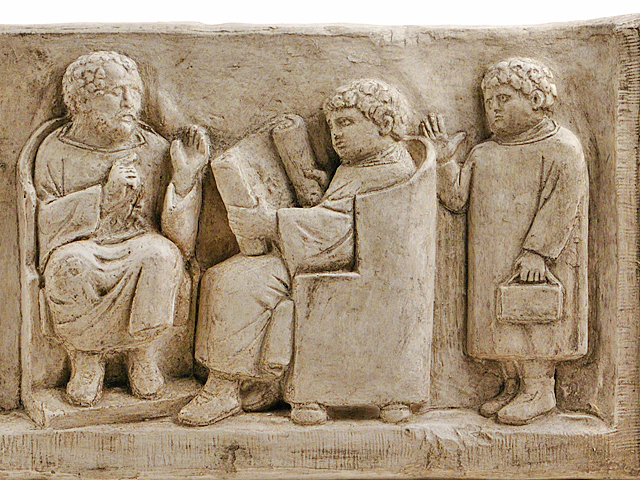 nakon toga školovanje nastavljaju samo dječaci dok djevojke, ako su im roditelji bili imućniji, nastavljaju s privatnim podukama iz književnosti i filozofije
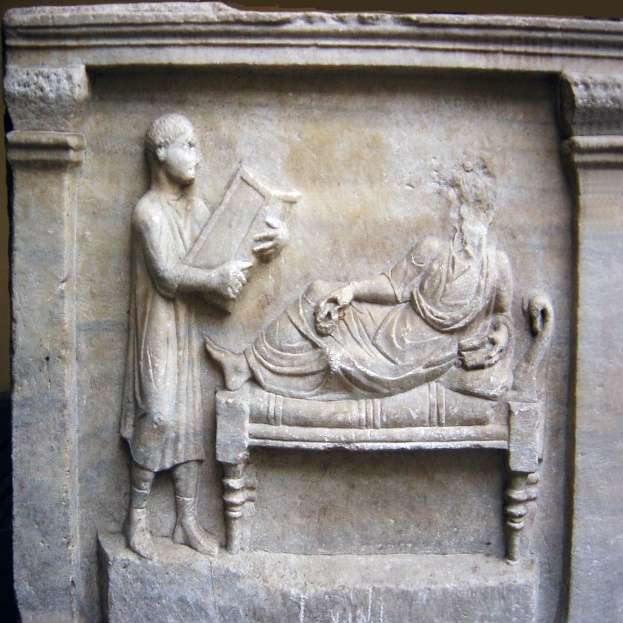 OBRAZOVANJE NAKON 15.GODINE (dečki)
mladići poslije 15-te godine nastavljaju školovanje kod retora (učitelj govorništva) - podučava govoru pred sudom ili narodom
vježbe - suasoriae/controversiae – to su bili teoretski pravni slučajevi koje su trebali pobiti ili dokazati
ako je netko nakon tog tečaja htio nastaviti školovanje, otišao bi u Grčku, osobito u Atenu ili na Rod
ŠKOLA
škola u Rimu nije imala zasebne zgrade, najčešće je to bio trijem s klupama
sam učitelj je nabavljao nastavna pomagala kao što su bile karte (tabulae), školska ploča i geometrijski likovi
udžbenika nije bilo nego su učenici čitali iz javnih natpisa ili originalnih književnih djela
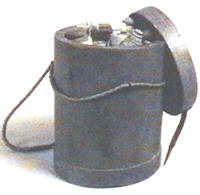 capsa
ŠKOLSKI PRIBOR
učenici su nosili torbe (scrinium/capsa) i imali su tablice presvučene voskom za pisanje (tabulae ceratae)
tabulae ceratae
te tablice mogle su se i uvezivati, a po njima se pisalo pisaljkom za vosak (stilus) koja je bila od metala ili slonove kosti, s jedne strane šiljata, a s druge plosnata
nakon uvođenja papira ili pergamenta pisalo se perom (penna) ili zašiljenom trskom (calamus)
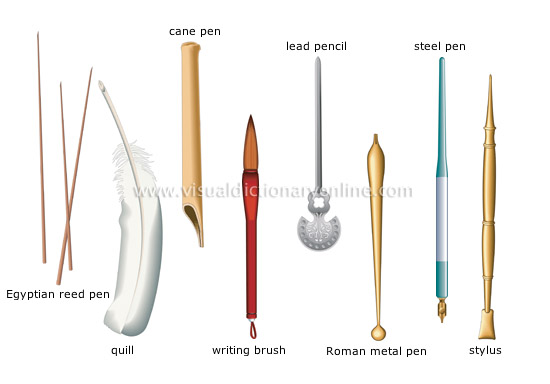 penna, calamus, stilus
tinta (atramentum) za pisanje se izrađivala miješanjem crnila sipe, gareži, smole i vinskog taloga
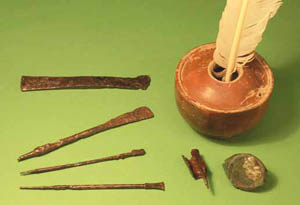 atramentum
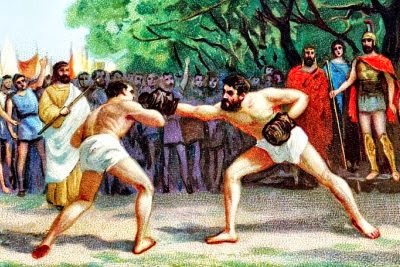 SPORT
fizički odgoj je imao veliki značaj za Rimljane  - mnogo ratovali
priprema za ratne napore 
vježbali su na Martovu polju pored Tibera: bacanje diska, trčanje pod oružjem, mačevanje, jahanje, hrvanje, bacanje koplja, plivanje
rekreativno bavljenje sportom - u gimnastičkim dvoranama u termama ili na igralištima